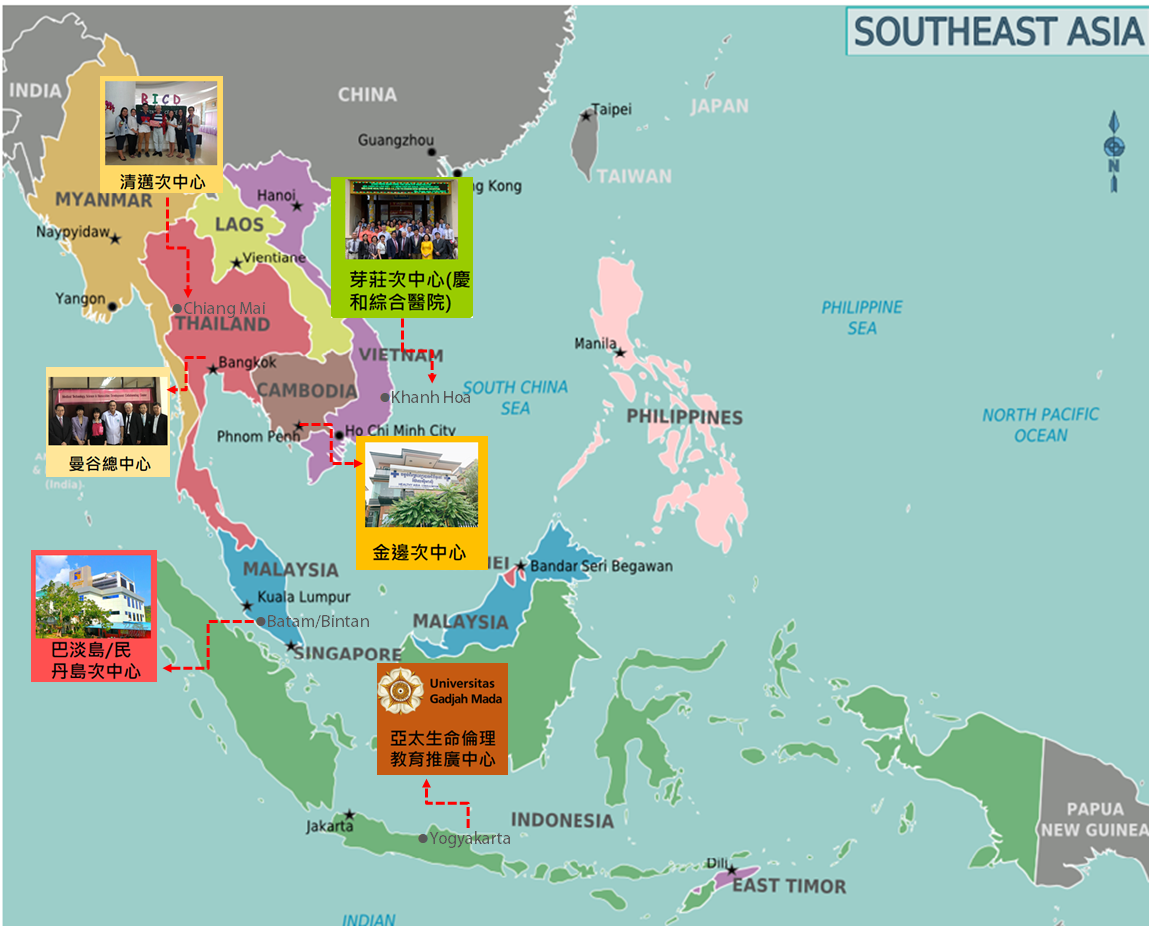 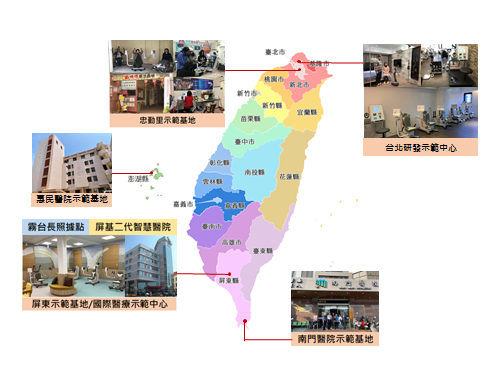 金邊總中心
曼谷次中心